لِمَ تَطُولُ الأَظْفارُ؟
لِمَ تَطُولُ الأَظْفارُ؟
صغيرتي :
الوحدة 
1
صحتي
* يَدايَ بأَظْفارٍ مُقَلَّمةٍ أَجْمَل .
* الأَظْفارُ الطَّوِيلةُ تَتَجَمَّعُ تَحْتَها الأَوْساخُ        وَتُسَبِّبُ الأَمْراضَ .
* الأَظْفارُ الطَّوِيلةُ مُخالَفةٌ للسُّنَّةِ النَّبَوِيَّةِ .
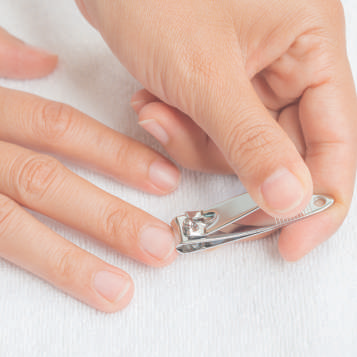 لِمَ تَطُولُ الأَظْفارُ؟
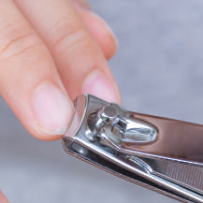 الأظفار المقلَّمة تكون جميلة و نظيفة و متَّبِعة للسُّنَّة النَّبويَّة
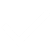 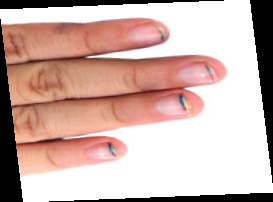 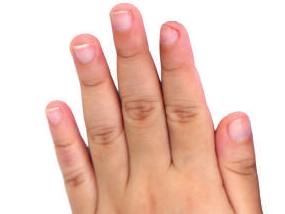 أَشِيرِي إِلى الأَظْفارِ الَّتِي تُشْبِهُ أَظْفارَكِ فِي الصُّورَتَيْنِ الآتِيَتَيْنِ وَاذْكُرِي رَأْيَكِ فِيها:
الوحدة 
1
صحتي
لِمَ تَطُولُ الأَظْفارُ؟
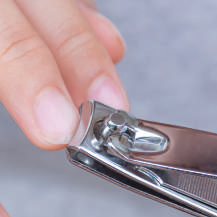 لِمَ تَطُولُ الأَظْفارُ؟
صغيرتي :
الوحدة 
1
صحتي
* أُسَمِّي اللهَ قَبْلَ البَدْءِ بِأَيِّ عَمَلٍ.
* أُحاوِلُ تَقْلِيمَ أَظْفارِي بِنَفْسِي كُلَّ أُسْبوعٍ.
* أُقَلِّمُ أَظْفارَ يَدَيَّ وَقَدَمَيَّ بِحَذَرٍ.
* أَجْمَعُ قُصاصاتِ أَظْفارِي، ثُمَّ أَضَعُها فِي        القُمامةِ
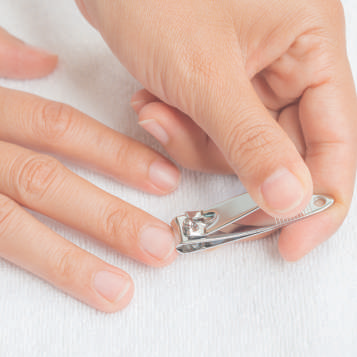 لِمَ تَطُولُ الأَظْفارُ؟
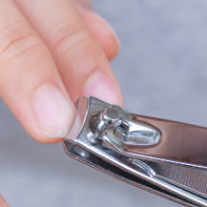 نشاط 1
أَحِيطِي بِالمِقَصِّ المُناسِبِ لِأظْفارِكِ
الوحدة 
1
صحتي
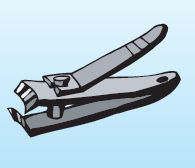 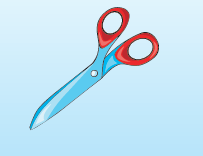 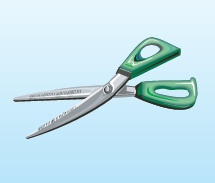 لِمَ تَطُولُ الأَظْفارُ؟
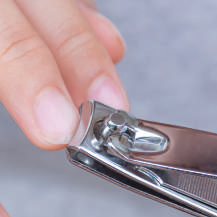 نشاط2
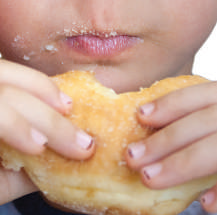 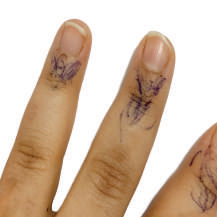 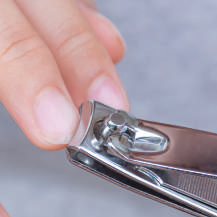 ناقِشِي مَعَ مُعَلِّمَتِكِ الصُّوَرَ الآتِيةَ مُبَيِّنةً رَأْيَكِ فِيها
الوحدة
1
صحتي
لِمَ تَطُولُ الأَظْفارُ؟
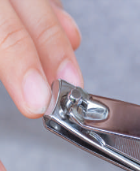 إذا تناولنا الطعام بأيدٍ ذات أظافر متَّسخة فإنَّ الجراثيم تنتقل إليه
أظافر مُقلَّمة و مثاليَّة تدلُّ على صحّة و جمال مظهر صاحبها
أصابع ذات مظهر سيِّء
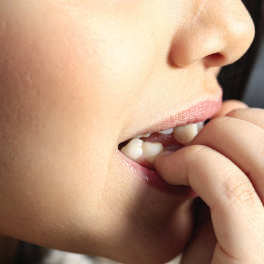 قَضْمُ الأَظْفارِ بِالأَسْنانِ عادةٌ سيّئة تضرُّ بالصّحة
يُسَنُّ تَقْلِيمُ الأَظْفارِ يَوْمَ الجمعة
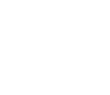 الوحدة 
1
صحتي
لِمَ تَطُولُ الأَظْفارُ؟
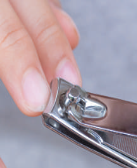 تواصل
اُكْتُبِي نَصِيحةً لِصاحِبةِ هَذِهِ الأَظْفارِ:
الوحدة 
1
صحتي
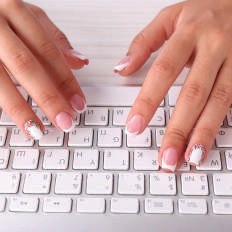 لِمَ تَطُولُ الأَظْفارُ؟
نصيحة
هداك الله ديننا الحنيف علَّمنا أنَّ تقليم الأظافر من الفطرة و بتقليمها تحافظين على صحّتك و تتَّبعين السُّنَّة النَّبوية
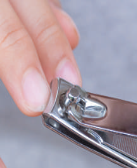 التفكير الإبداعي
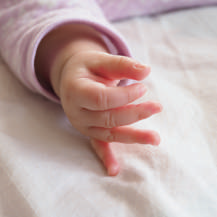 إذا تركناها ستتجمَّع تحتها الجراثيم فتسبِّب له الأمراض و كذلك سيخدش نفسه أثناء حركته
ماذا لَوْ لَمْ نُقَلَّمْ أَظْفارُ المَوْلُودِ الصَّغِيرِ؟
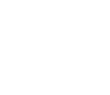 الوحدة 
1
صحتي
لِمَ تَطُولُ الأَظْفارُ؟
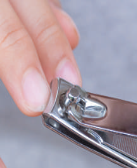 إِرْشَادَات عَامَّة
قَضْمُ الأَظْفارِ بِالأَسْنانِ يَنْقُلُ الأَوْساخَ مِنْها إِلى الفَمِ مُباشَرةً
A
D
حَثَّ الرَّسُولُ صَلَّى اللهُ عَلَيْهِ وَسَلَّمَ عَلى تَقْلِيمِ الأَظْفارِ
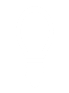 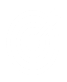 طِلاءُ الأَظْفارِ يَمْنَعُ وُصُولَ الماءِ وَالهَواءِ إِلَيْها وَيَجْعَلُ الوُضُوءَ غَيْرَ صَحِيحٍ.
الأَظْفارُ الطَّوِيلةُ تُؤْذِيكِ وَتُؤْذِي الآخَرِينَ.
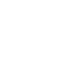 E
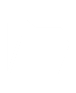 B
انتهى الدرس